ΘΕΒ 2024 ΜΟΥΣΕΙΟ ΚΑΙ ΕΚΠΑΙΔΕΥΣΗ
Ομάδα ΤΕΑΠΗΣΤΕΥΤΕΣ & Φώτης
1η Ημέρα: Ανασύροντας εμπειρίες
Το παρελθόν μου
Η εκπαιδευτική αξιοποίηση αυθεντικών αντικειμένων και των εκθέσεων ως χώρων εμπειριών
ΒΙΩΜεΝΗ ΜΑΘΗΣΗ
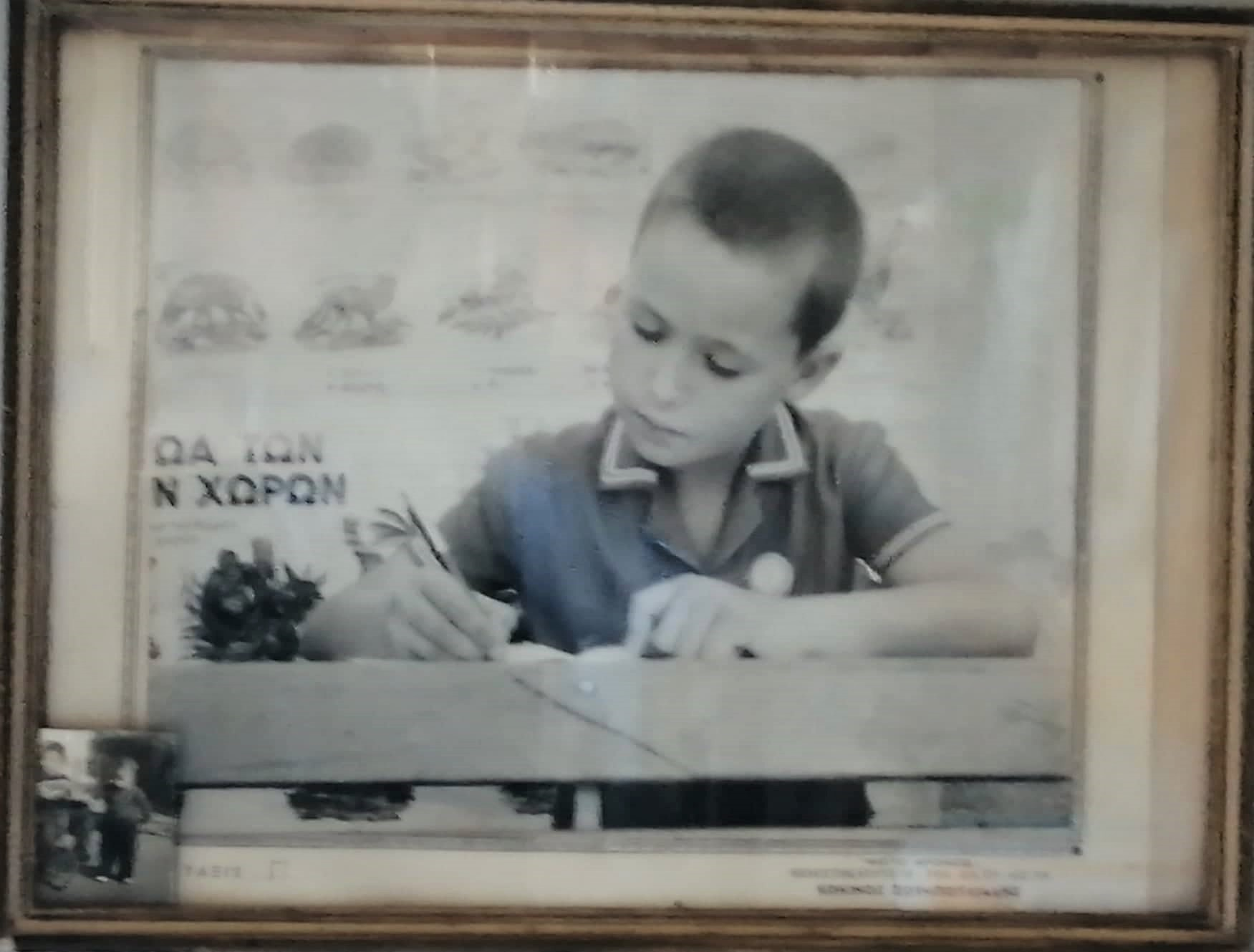 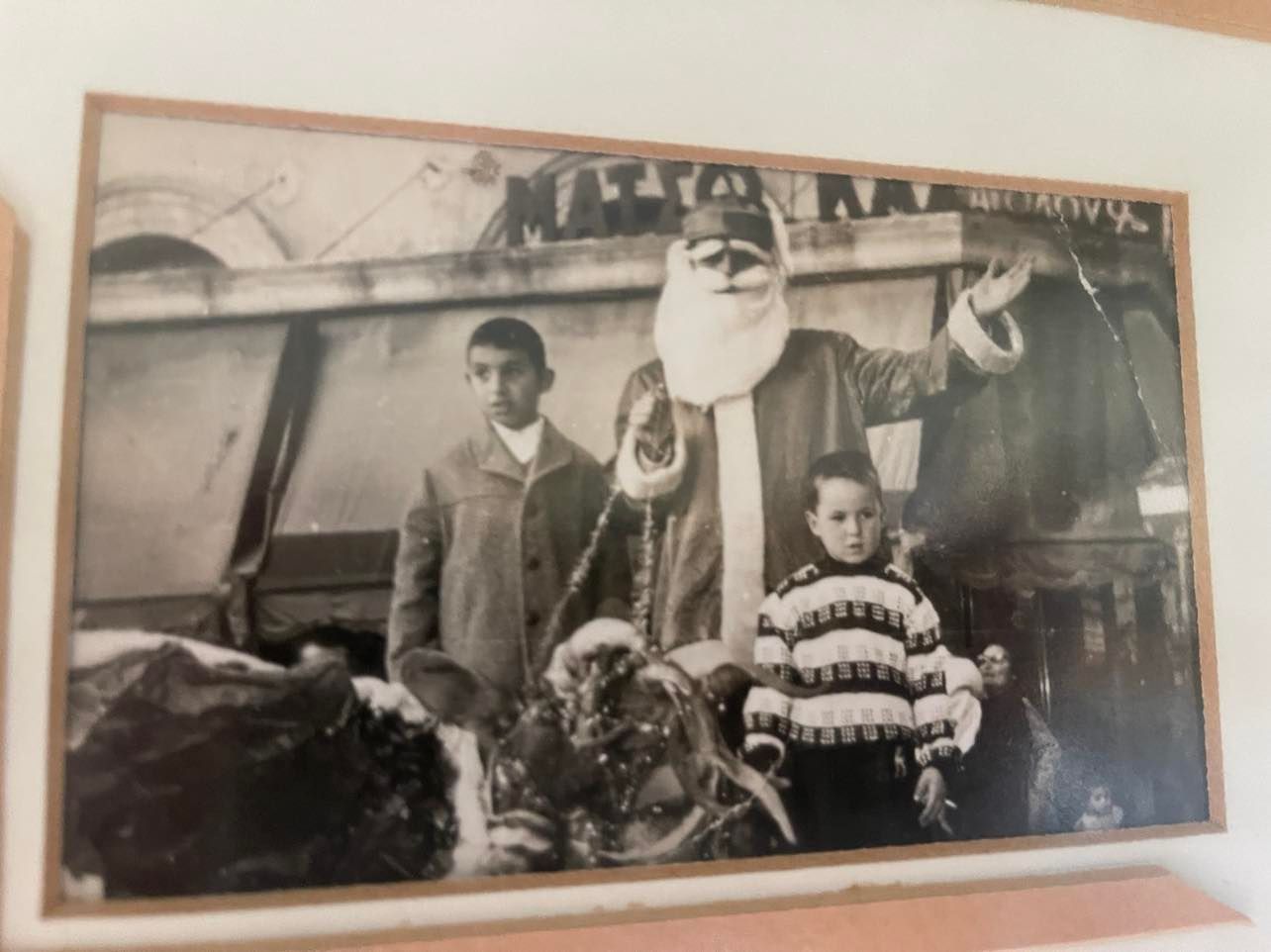 Τα παλια χριστουγεννα
Επίσκεψη σε αρχαιολογικο χωρο
Αξιοποιώντας τις αισθήσεις
Οι εμψυχωτές (μουσειο-παιδαγωγοί) εμπλουτίζουν τις δυνατότητες διάδρασης επισκέπτη-εκθέματος μέσα από την αλληλεπίδραση με αφορμή τα εκθεσιακά περιεχόμενα.
Μουσειακοσ χωροσ
ο μουσειακός χώρος πρέπει να μπορεί να μετατραπεί σε χώρο εκπαιδευτικών δραστηριοτήτων με δυνατότητα για εφαρμογή μιας ποικιλίας μεθόδων δράσεων (θεατρικό παιχνίδι, εικαστική έκφραση, εφαρμογή υλικών ή εικαστικών ή κατασκευαστικών δραστηριοτήτων με χαρακτηριστικά την ευελιξία και τη δυνατότητα χρήσης διαφορετικών υλικών) με στόχο την προώθηση της προσωπικής δημιουργικής έκφρασης των επισκεπτών.
Ωστόσο
Μουσείο ως θεματοφύλακας του παρελθόντος & της επιστημονικής αλήθειας είναι ένας χώρος όπου επιτελείται μια τελετουργία: οι επισκέπτες θαυμάζουν τα επιτεύγματα του παρελθόντος μέσα από τα  κατάλοιπα (πολιτιστικά υλικά) και έτσι επικοινωνούν με έναν πολιτισμό-πρότυπο.
Στόχος του μουσείου η ανάδειξη ενός σημαντικού παρελθόντος – επιβολή μιας συγκεκριμένης εικόνας για το παρελθόν
Μουσείο είναι ένας χώρος όπου αποκτάμε εμπειρίες, εκφράζουμε προσωπικές ερμηνείες και συζητάμε διαφορετικές αφηγήσεις για τον κόσμο και την εξέλιξή του
Πολιτισμικό μοντέλο επικοινωνίας με κεντρικό τον ρόλο του επισκέπτη στην διαδικασία
Τι είναι το μουσειο και γιατι πηγαινουμε;
Ο χώρος μου: Η γειτονιά μου, το μέρος μου, εγώ (;)
Κάθε χώρος κάτι σημαίνει για όλους μας. Κάθε του σημείο κουβαλάει μια ιστορία, μια ανθρώπινη εμπειρία
Αποδόμηση της αντίληψης του μουσείου ως «αυθεντίας», όπου οι επισκέπτες ανακαλύπτουν την μόνη αλήθεια
Ένα έργο τέχνης
Από το σπίτι στο Πανεπιστήμιο

Ο Δρομέας: Η ορμή του
Ο δικός μου πινακασ
Οι αφηγήσεις των γονιών μου για τις περιπέτειές τους, το ξερίζωμά τους, τις προσπάθειές, τις ματαιώσεις τους…
Όλα όσα εγχαράχθηκαν στην ψυχή μου
Και μαζί οι δικές μου αφηγήσεις για τις δικές μου περιπέτειες στη ζωή
Επίσκεψη στην «Πινακοθήκη»
Κάνοντας οικείο το έργο τέχνης: 
Συνομιλία – Σύνδεση
Σύνθεση
Δημιουργικότητα
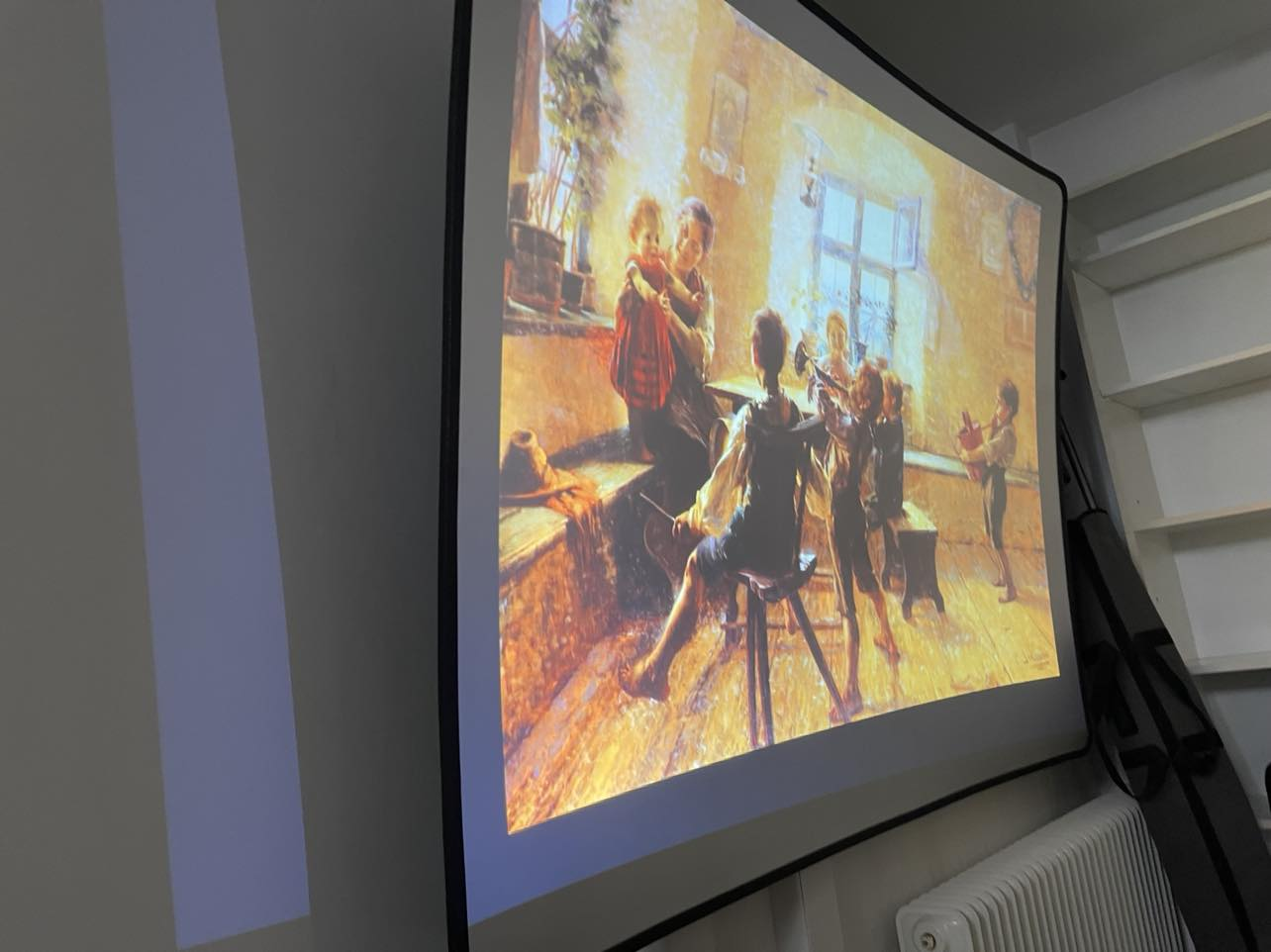 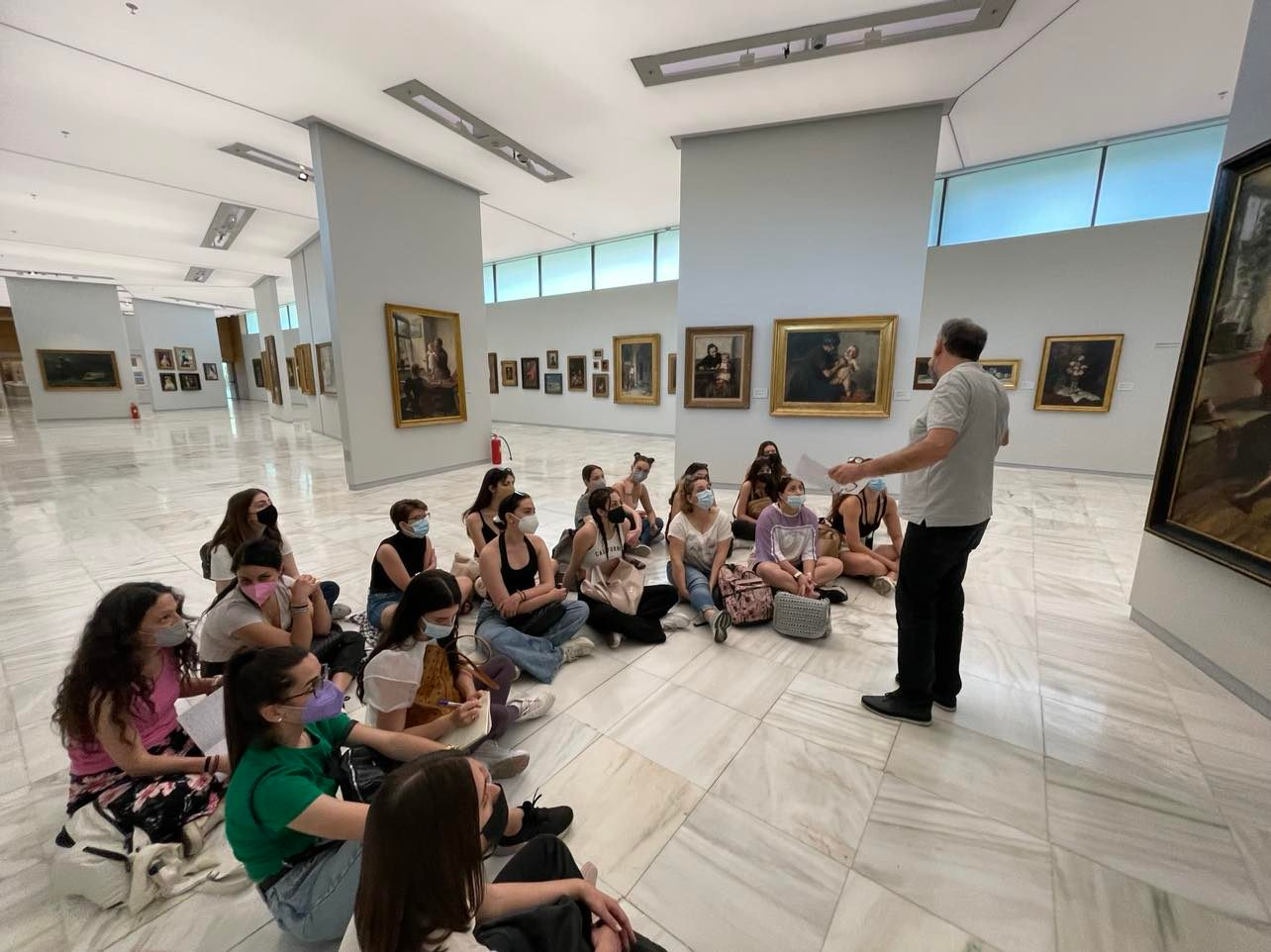 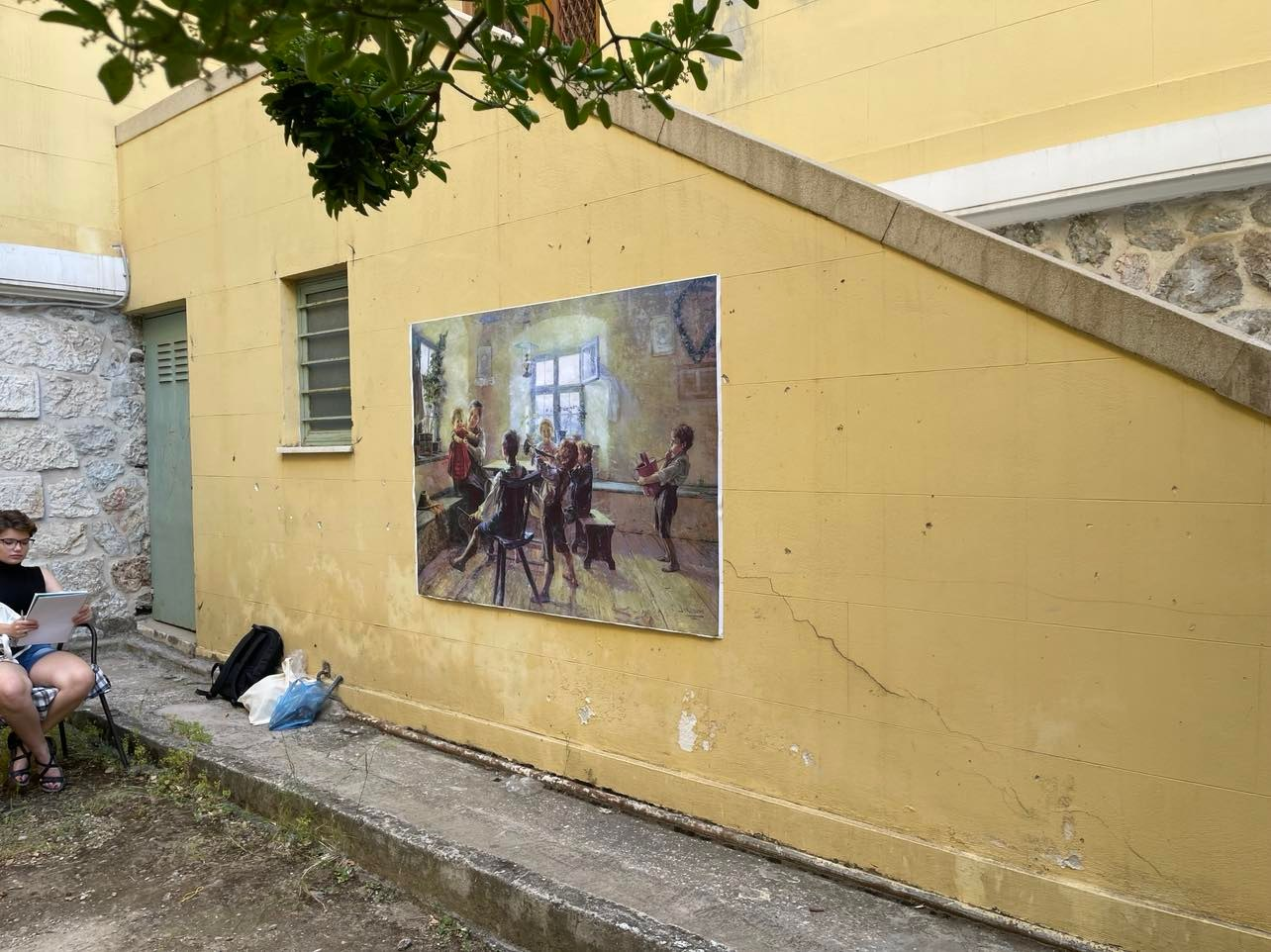 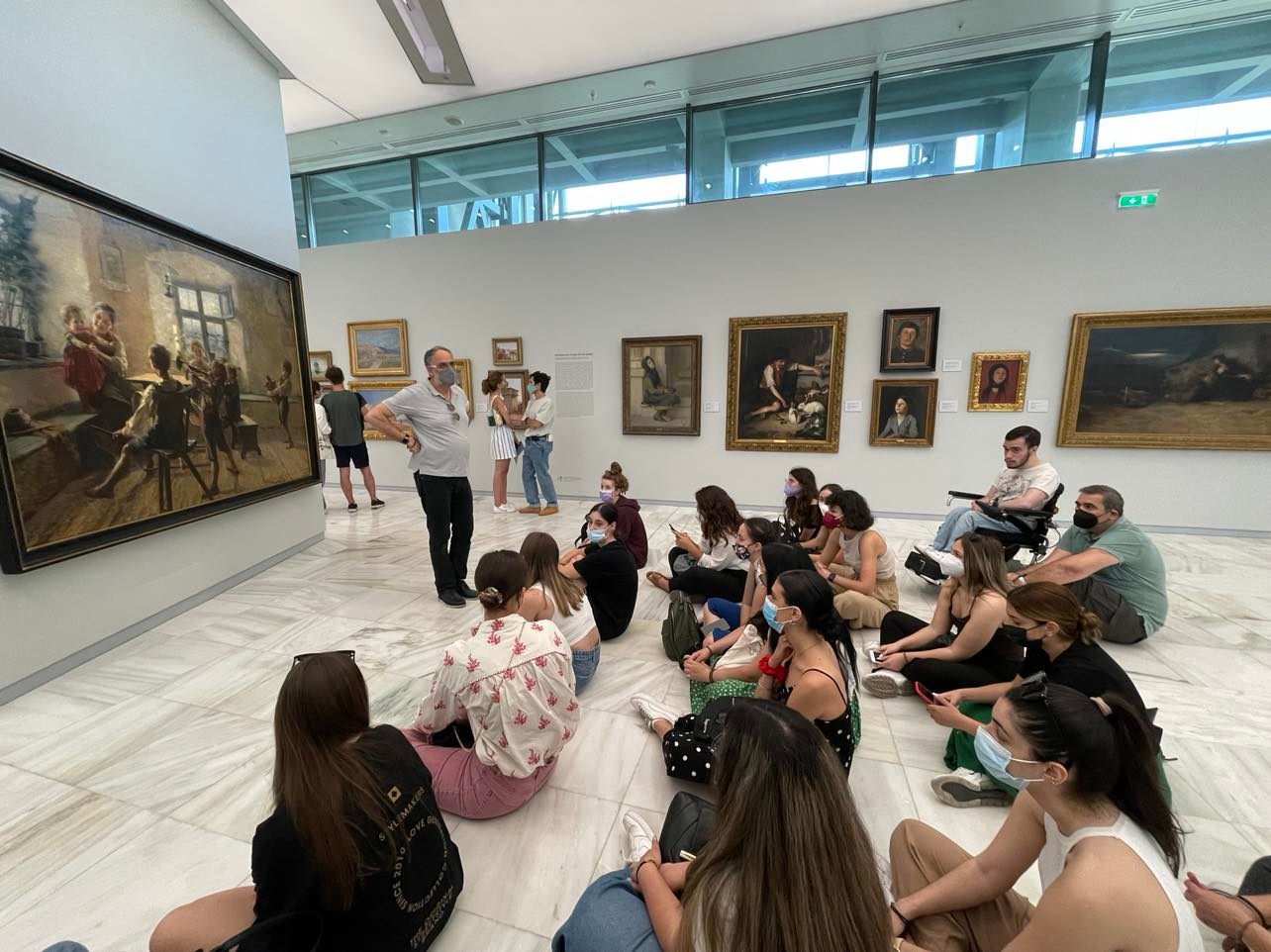 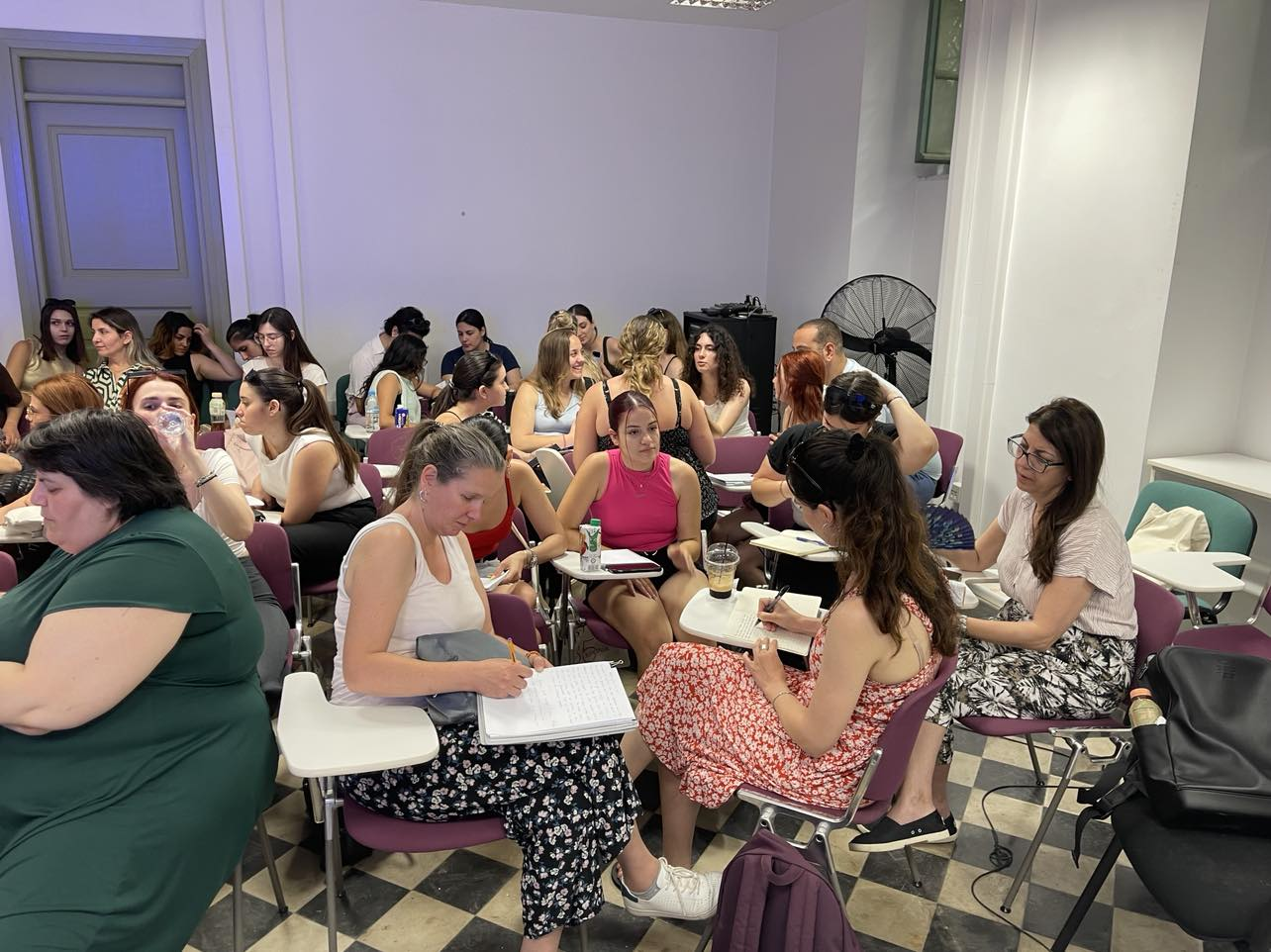 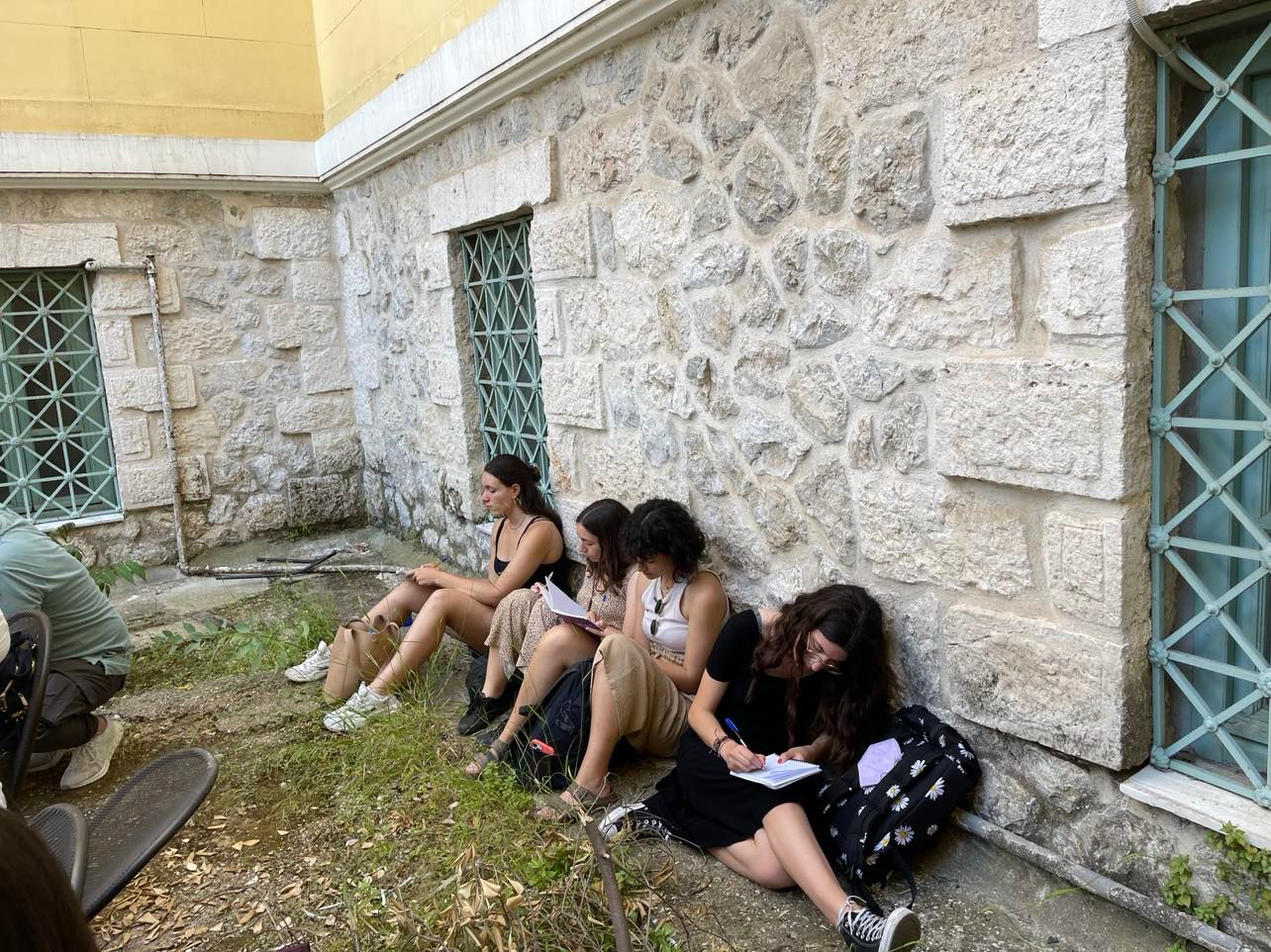 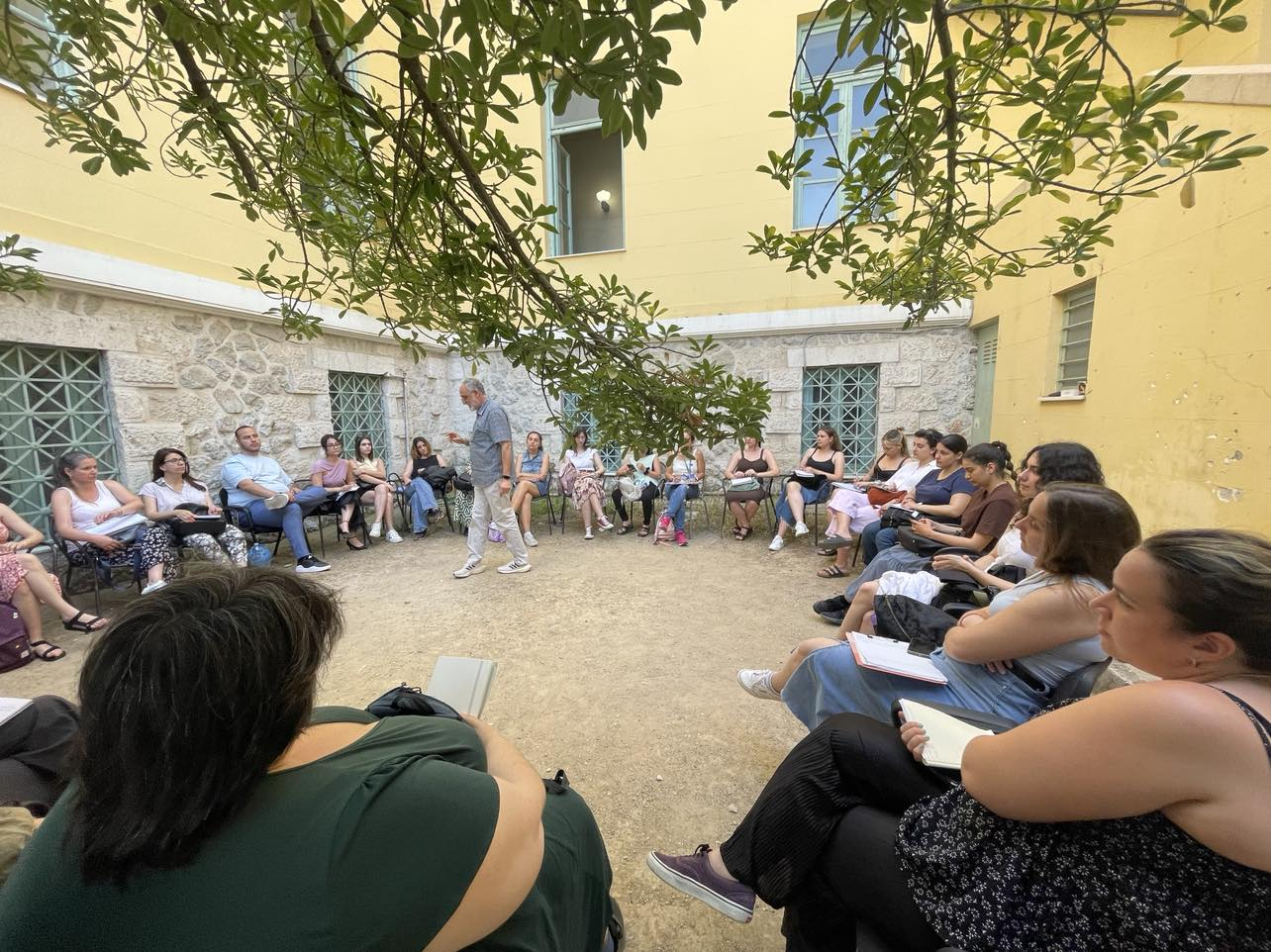 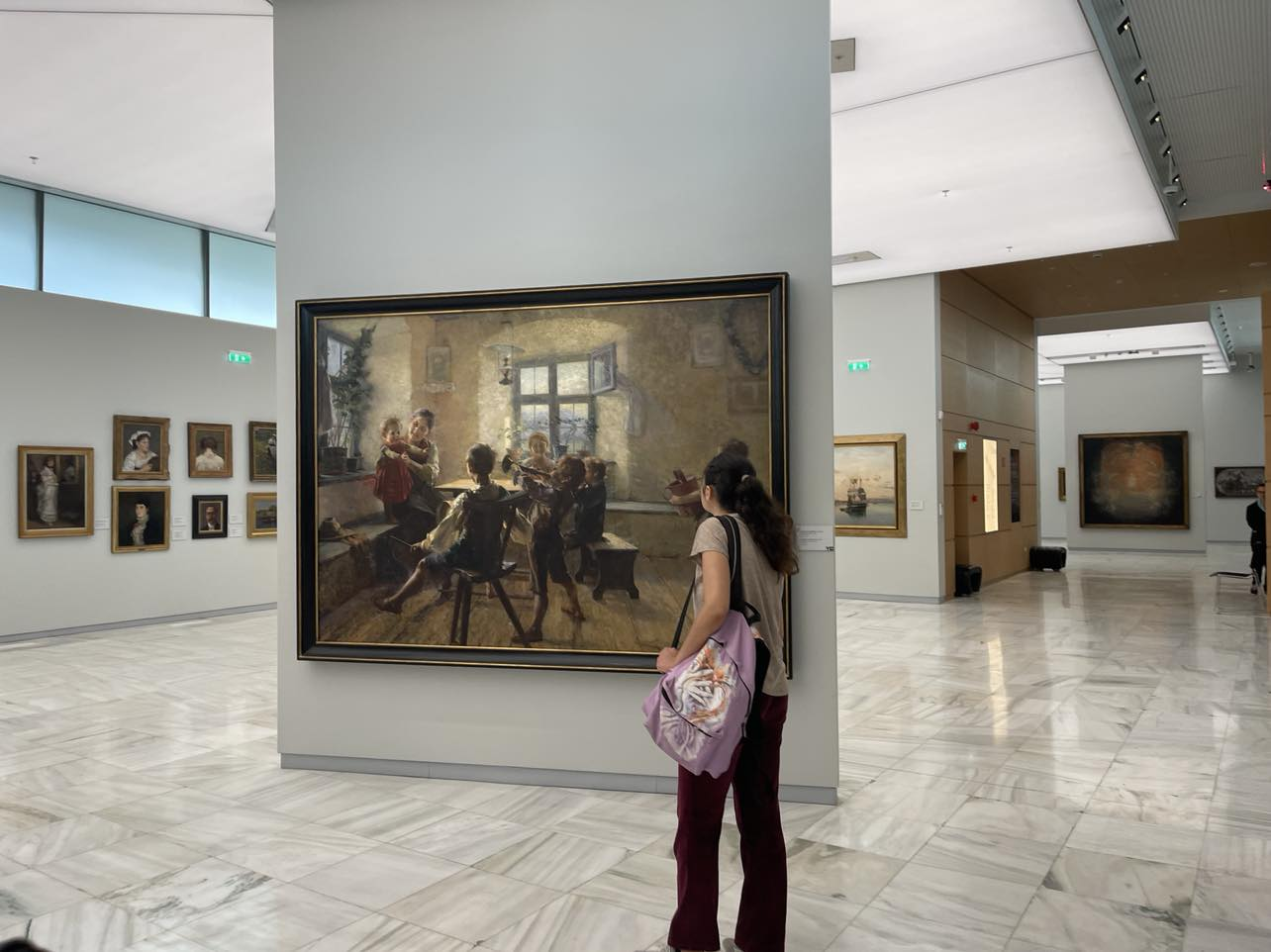 Ο δικός μου πίνακας
Ο πρωτεύων ρόλος του επισκέπτη σύμφωνα με τις θεωρίες μάθησης και το πολιτισμικό πλαίσιο επικοινωνίας
Η σύνδεση της μάθησης/εμπειρίας με την ψυχαγωγία
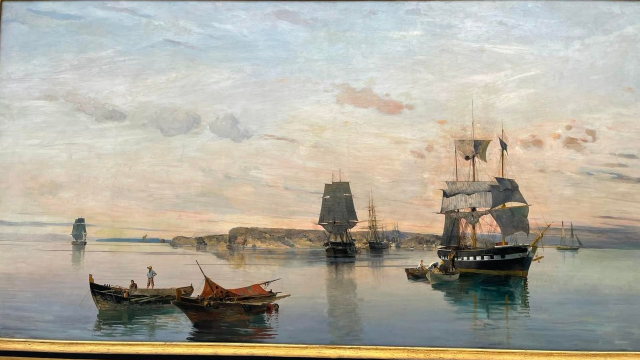 Η εξοικείωση
Προώθηση ενεργητικής στάσης των επισκεπτών, 
Παροχή δυνατοτήτων βιωματικής προσέγγισης των μουσειακών αντικειμένων
Διευκόλυνση επικοινωνίας με εμψυχωτές και άλλα μέλη της ομάδας
Παροχή δυνατότητας διαφορετικών προσεγγίσεων (συζήτηση, εξερεύνηση, προσωπική δημιουργία…) → διαμόρφωση νοημάτων μέσα από την έκφραση προσωπικών απόψεων, ερμηνειών και κρίσεων
Ο χώρος που σπουδαζω
Πώς αποκτάει οντότητα;
Πώς διαφοροποιείται το νόημα;
Τι αισθάνομαι;
Τι μαθαίνω ως υποκείμενο;
Τι μαθαίνω ως υποψήφιος εκπαιδευτικός;
Πώς μαθαίνω
;
Εποπτικό υλικό: κατόψεις, φωτογραφίες, σχέδια, σκίτσα που συμπληρώνουν 
Υποστηρικτικό υλικό: φύλλα εργασίας, εκπαιδευτικά παιχνίδια
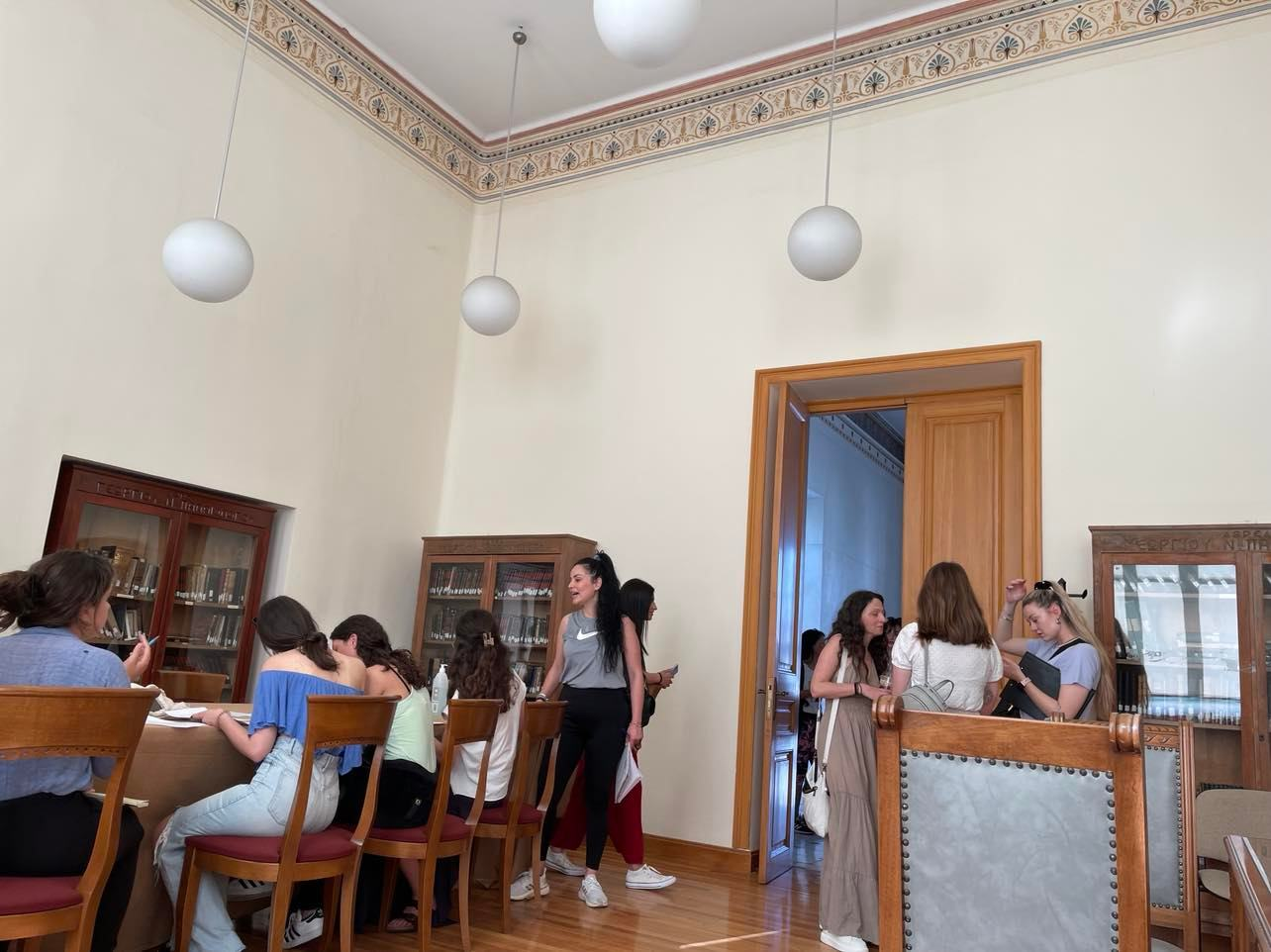 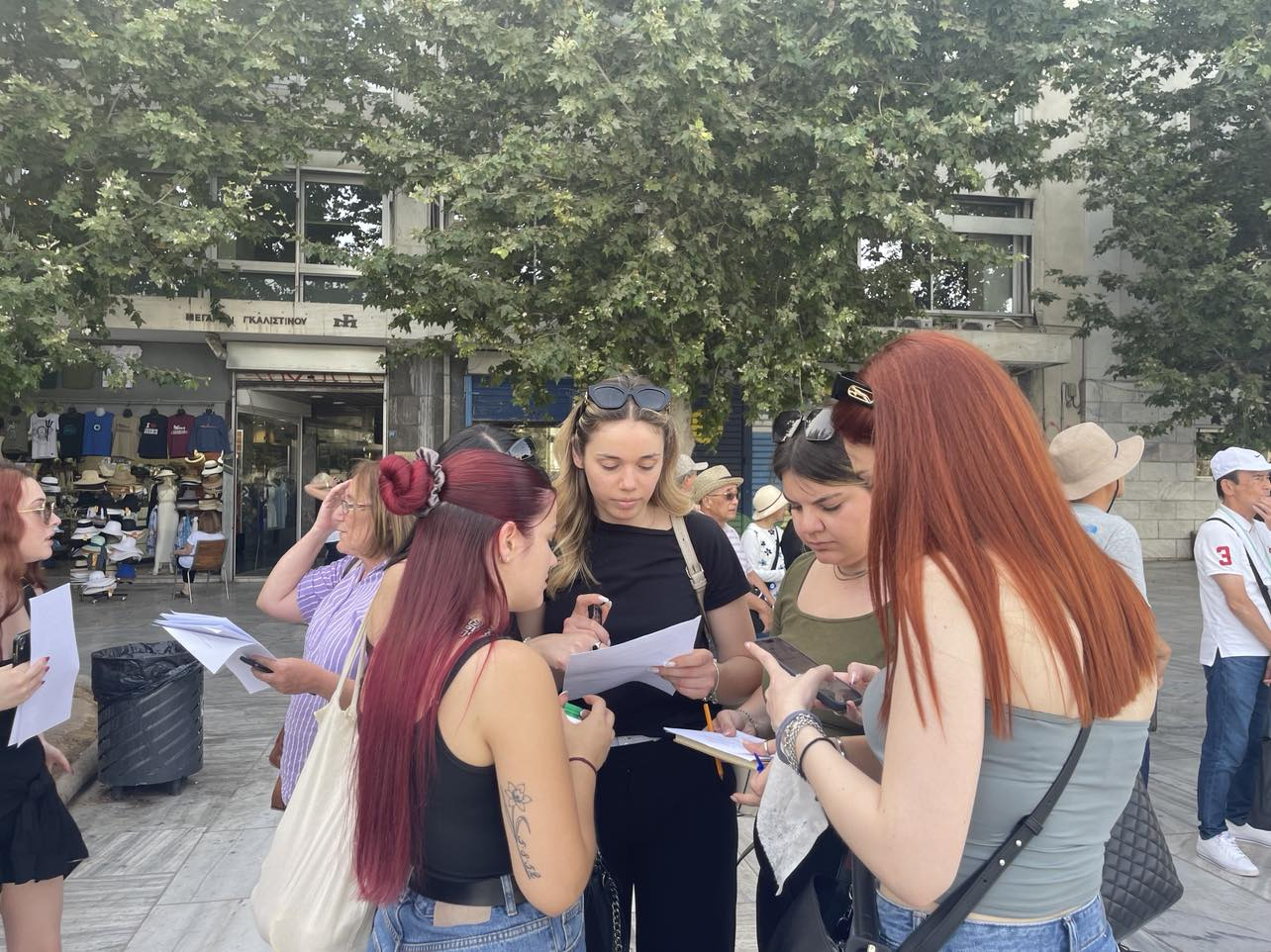 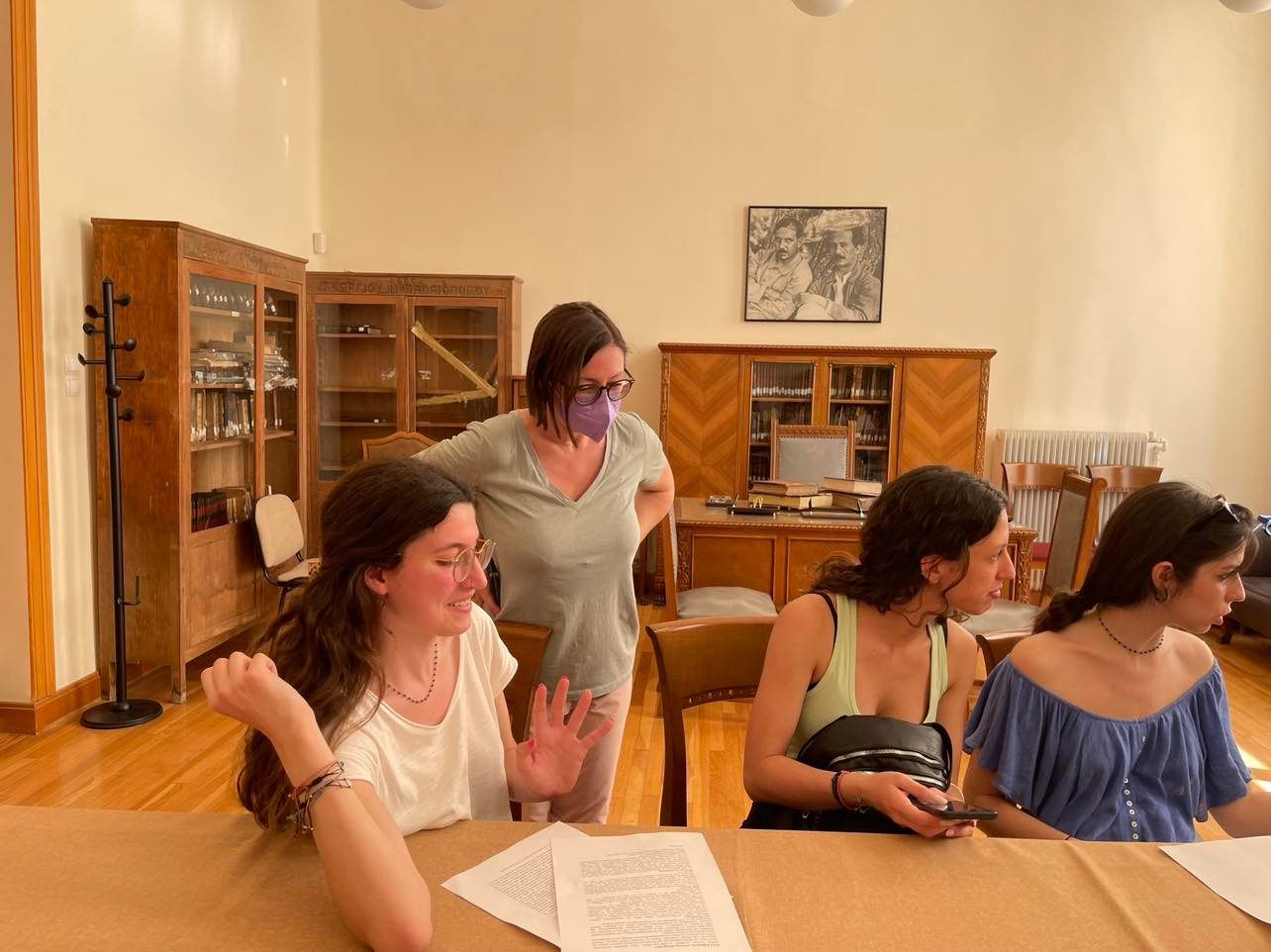 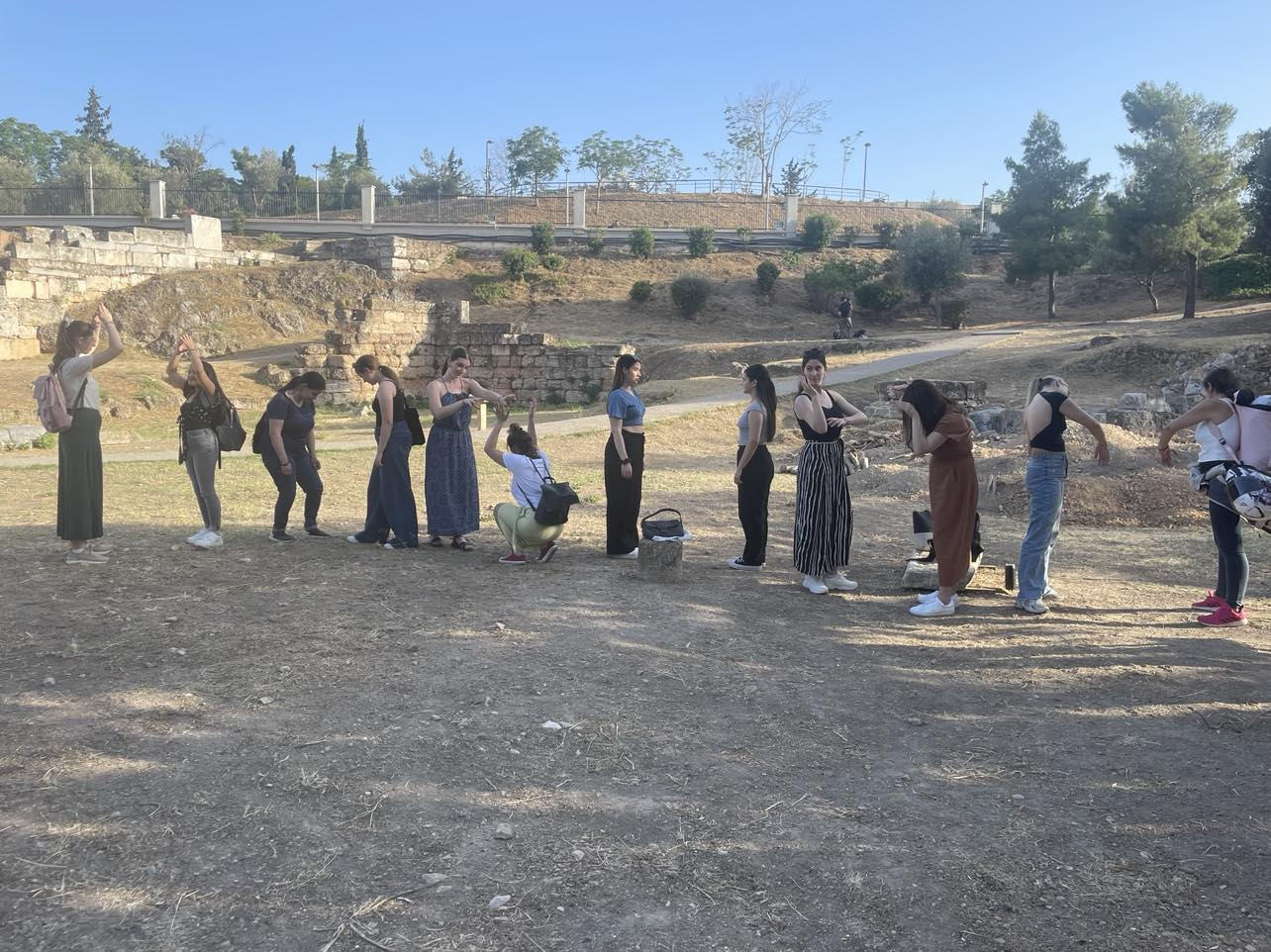 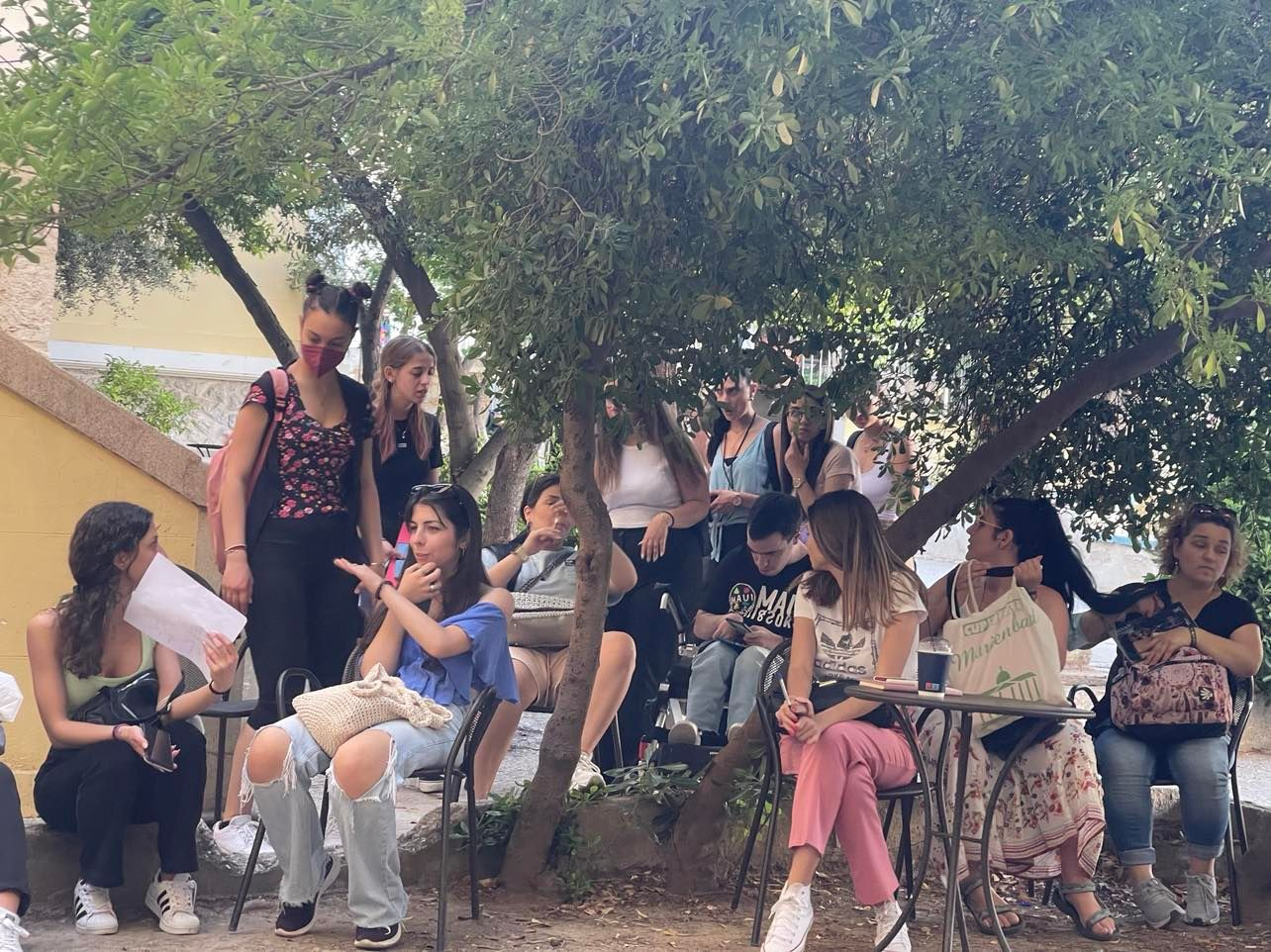 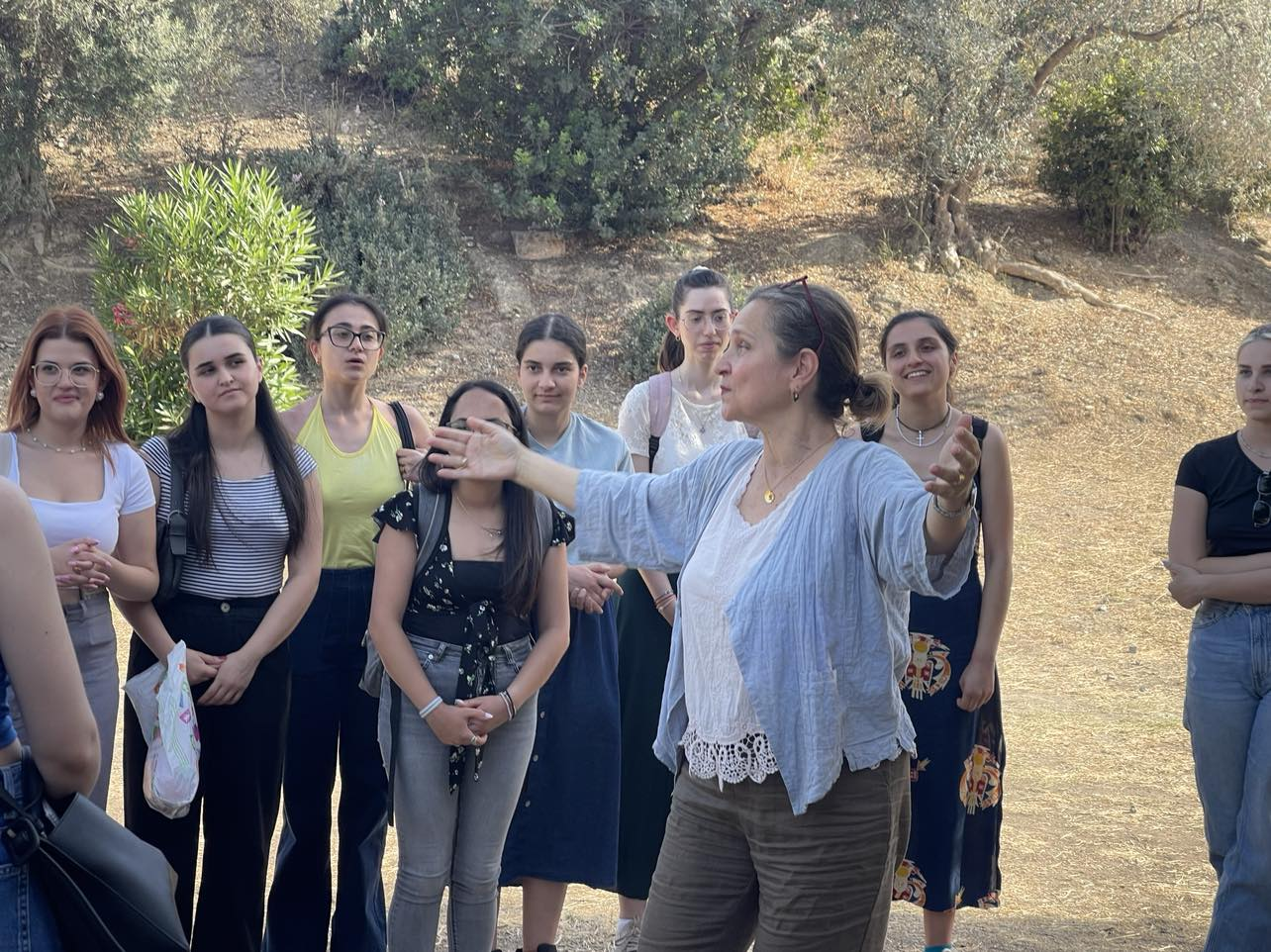 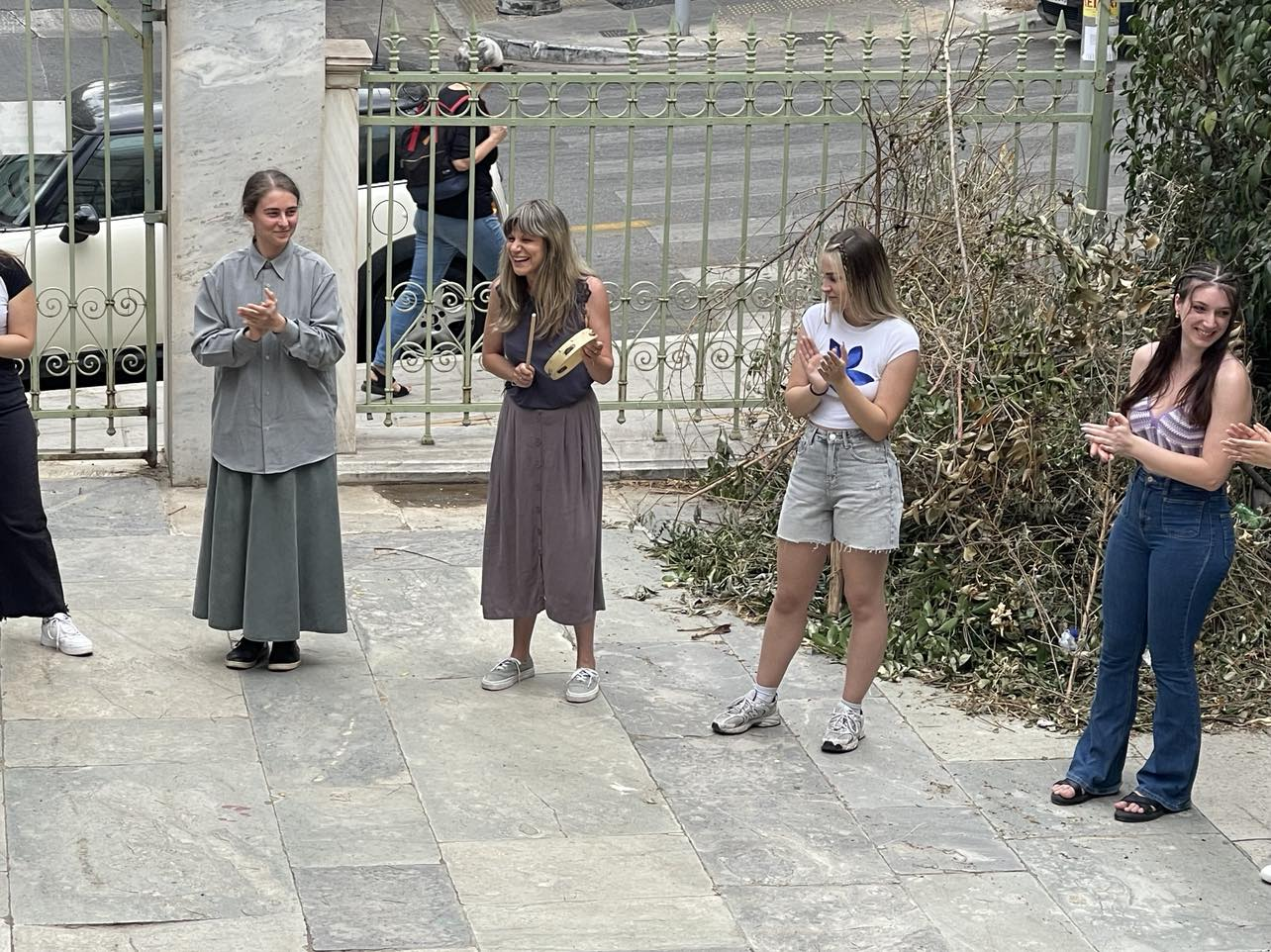 ΠΩΣ
Με αφορμή ένα μουσειακό αντικείμενο ή και το εποπτικό ερμηνευτικό υλικό οι υπεύθυνοι θέτουν ερωτήματα ή παρακινούν τους επισκέπτες να θέσουν τα δικά τους ερωτήματα προσανατολίζοντάς τους σε παρατήρηση, διάδραση με το έκθεμα, στοχασμό, συζήτηση, διατύπωση προσωπικών ερμηνειών (διάδραση με τους άλλους συμμετέχοντες)…
ΠΩΣ
Αφήγηση
Κατευθυνόμενη συζήτηση
Δραματοποίηση
Εξερεύνηση
Βιωματική μάθηση (υλική-αισθητηριακή δραστηριότητα, παιχνίδι, project, μουσειακές εργασίες, 
Με αφορμή ένα μουσειακό αντικείμενο ή και το εποπτικό ερμηνευτικό υλικό οι υπεύθυνοι θέτουν ερωτήματα ή παρακινούν τους επισκέπτες να θέσουν τα δικά τους ερωτήματα προσανατολίζοντάς τους σε παρατήρηση, διάδραση με το έκθεμα, στοχασμό, συζήτηση, διατύπωση προσωπικών ερμηνειών (διάδραση με τους άλλους συμμετέχοντες)…
Μουσεια από κοντα & μακρια
Εικονικά Μουσεία
Διαδικτυακή Σύνδεση
Μουσειοσκευές
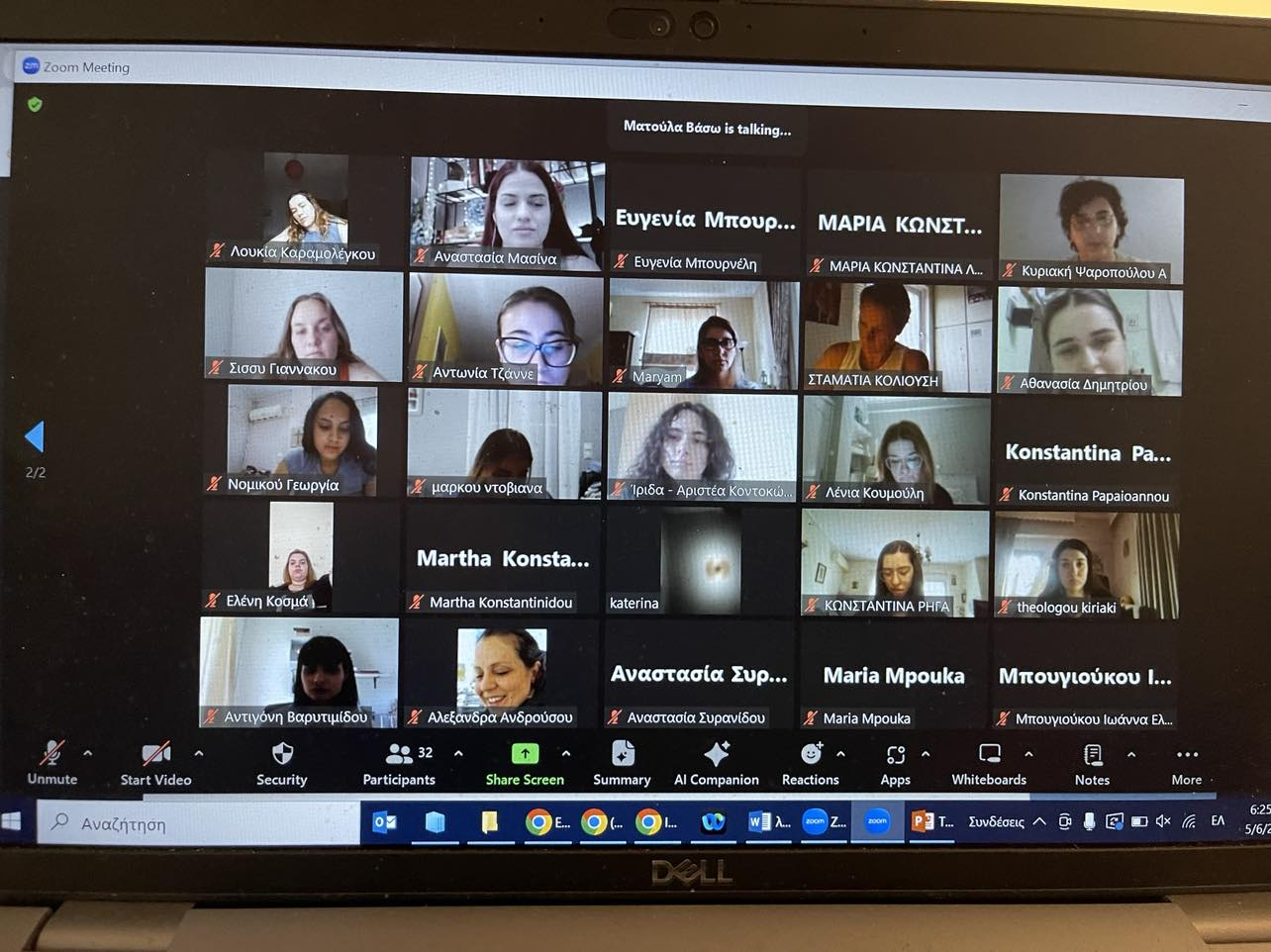 ΑΠΌ ΤΟ ΕΔΏ ΚΑΙ ΤΟ ΤΩΡΑ ΣΤΟ ΕΚΕΙ ΚΑΙ ΜΑΚΡΙΑ
Πόσο κοντά μας βρίσκεται;
Τι νιώσαμε με την επίσκεψη στο εικονικό μουσείο μετανάστευσης;
Ποια κοινωνικά θέματα θίξαμε;
Τι σκεφτήκαμε για μας;
Εκεινοι & εμεισ – συλλογικη μνημη
Τι ανασύραμε;
Από τις προσωπικεσ ιστοριεσ στην ιστορια
Η εκπαιδευτική αξιοποίηση αυθεντικών αντικειμένων και των εκθέσεων ως χώρων εμπειριών
Η σύνδεση της μάθησης/εμπειρίας με την ψυχαγωγία
Τα μουσεία αποτελούν χώρους εκδημοκρατικοποίησης, ενσωμάτωσης και πολυφωνίας που προάγουν τον κριτικό διάλογο σχετικά με το παρελθόν και το μέλλον. Αναγνωρίζοντας και αντιμετωπίζοντας τις συγκρούσεις και τις προκλήσεις του παρόντος, φυλάσσουν αντικείμενα τέχνης και εμπιστεύονται δείγματα της κοινωνίας, διαφυλάσσουν ποικίλες μνήμες για τις μελλοντικές γενιές και εγγυώνται ίσα δικαιώματα και ισότιμη πρόσβαση για όλους τους ανθρώπους στην κληρονομιά. Τα μουσεία δεν έχουν στόχο το κέρδος. Είναι συμμετοχικά και διαφανή κι εργάζονται σε ενεργό σύμπραξη με διάφορες κοινότητες και για διάφορες κοινότητες για τη συλλογή, τη διατήρηση, την έρευνα, την ερμηνεία, την έκθεση και την ενίσχυση της κατανόησης του κόσμου, με σκοπό να συμβάλουν στην ανθρώπινη αξιοπρέπεια, την κοινωνική δικαιοσύνη, την παγκόσμια ισότητα και την πλανητική ευημερία»
Τι είναι ΤΕΛΙΚΑ μουσείο
Μουσειοπαιδαγωγικό Πρόγραμμα
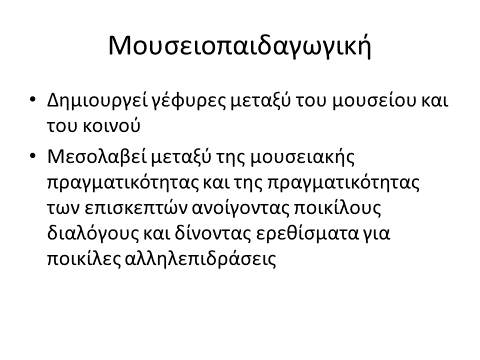 Μουσειοπαιδαγωγική:
Ρόλος επισκεπτη
Προώθηση ενεργητικής στάσης των επισκεπτών, 
Παροχή δυνατοτήτων βιωματικής προσέγγισης των μουσειακών αντικειμένων
Διευκόλυνση επικοινωνίας με εμψυχωτές και άλλα μέλη της ομάδας
Παροχή δυνατότητας διαφορετικών προσεγγίσεων (συζήτηση, εξερεύνηση, προσωπική δημιουργία…) → διαμόρφωση νοημάτων μέσα από την έκφραση προσωπικών απόψεων, ερμηνειών και κρίσεων
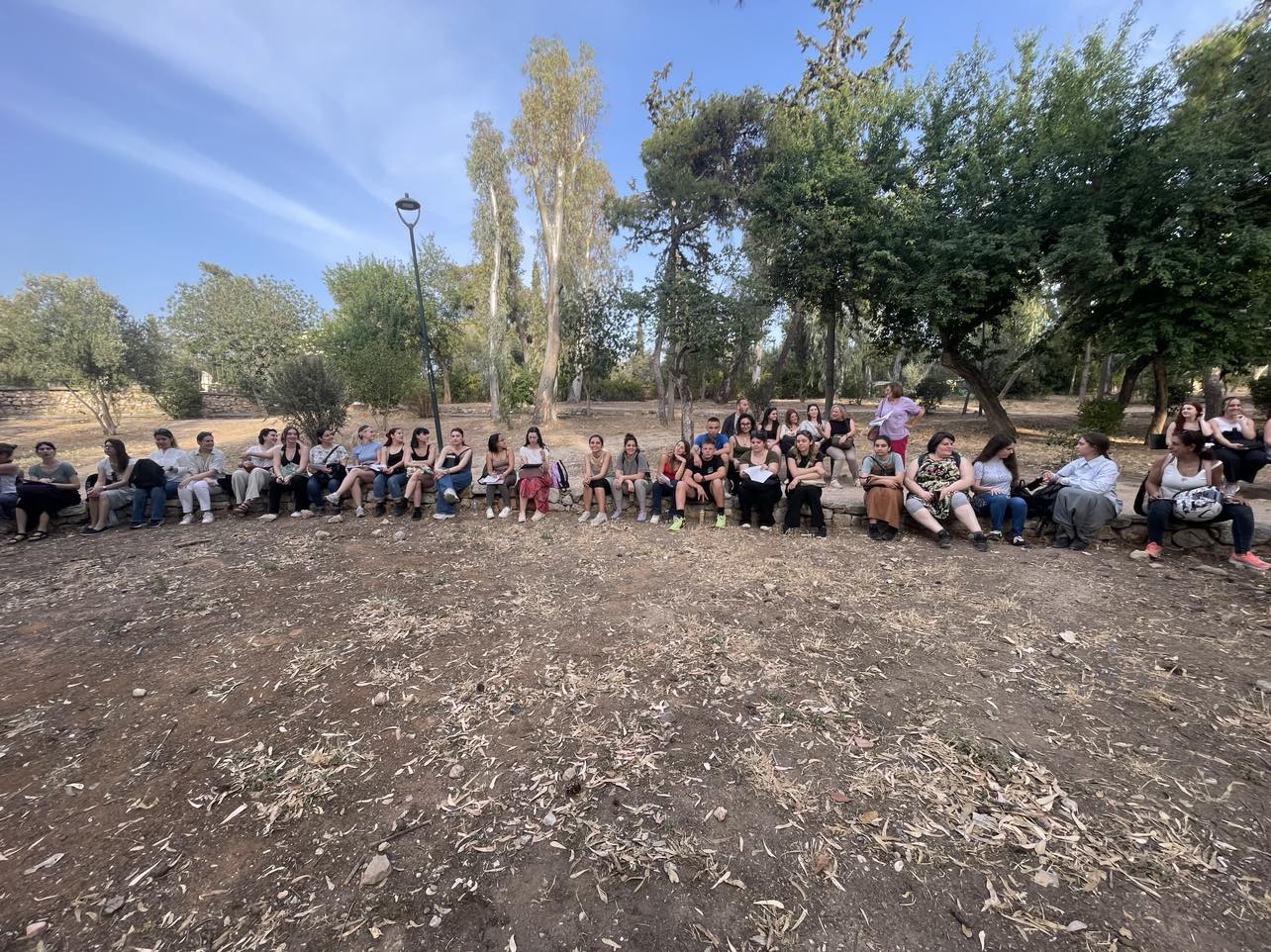 Το τραγουδι της θεβ
https://www.youtube.com/watch?v=zvs2tRIqjnw
Και από το παιδακι που βλεπετε
Που τώρα είναι ένα μεγάλο παιδί
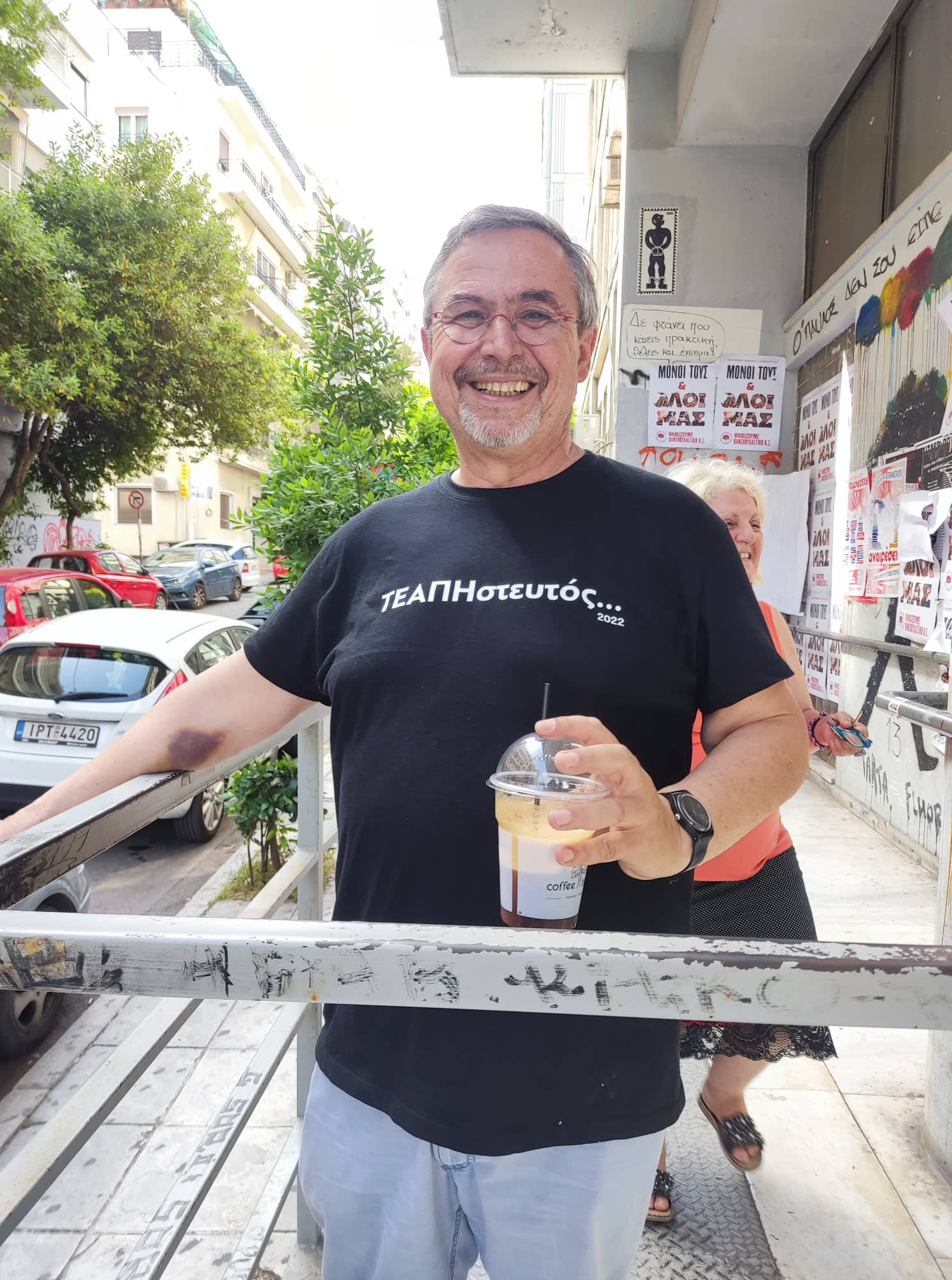 Ένα τραγούδι αφιερωμένο σε σας
https://www.youtube.com/watch?v=_fLK3Av0bBQ